সবাই কে 
শুভেচ্ছা
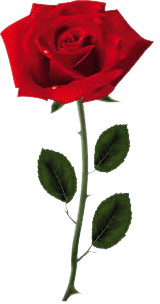 শিক্ষক পরিচিতি
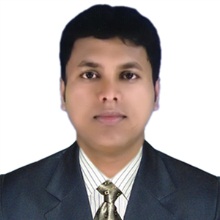 সাহাদাত হোসাইন
সহকারী শিক্ষক (কম্পিউটার)
পাথরঘাটা বালিকা উচ্চ বিদ্যালয়
ব্রিকফিল্ড রোড, পাথরঘাটা, চট্টগ্রাম।
মোবাইলঃ ০১৭১৫-২৭৭৫০৮
ইমেইলঃ shahadatsnd@gmail.com
welq cwiwPwZ
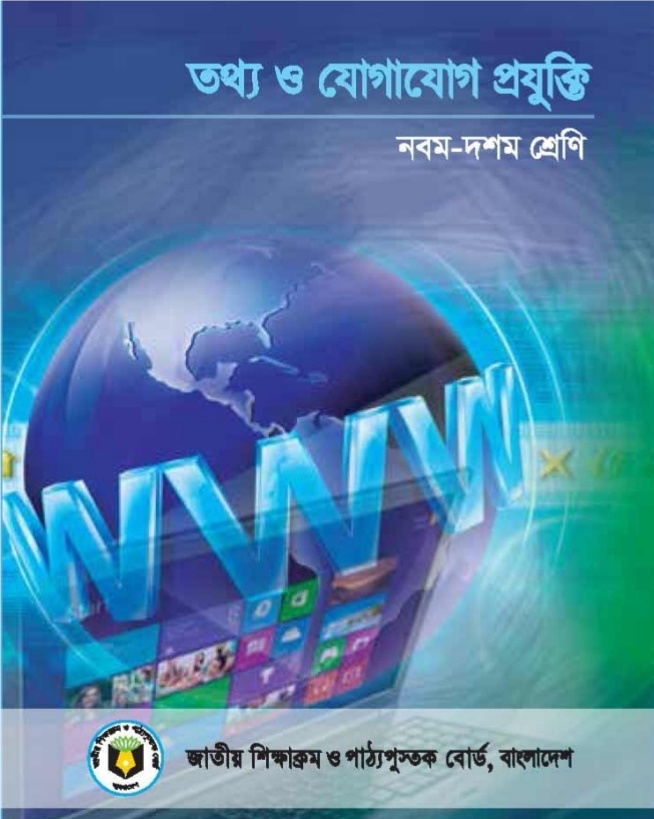 9g-10g †kÖwY
welqt
 Z_¨ I †hvMv‡hvM cÖhyw³|
cvV wk‡ivbvg
Avgvi wkÿvq B›Uvi‡bU
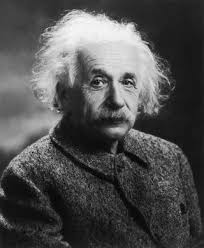 Qwe `ywUi w`‡K jÿ¨ K‡iv|
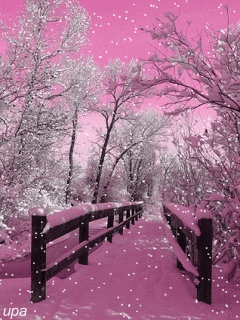 mvaviY Qwe
Gwb‡g‡UW Qwe
wWwRUvj gva¨‡g cÖKvwkZ †h †Kvb kã ev Qwe‡K Kx e‡j?
wWwRUvj Kb‡U›U
wkLb dj
wWwRUvj Kb‡U›U m¤ú‡K© ej‡Z cvi‡e;
 wWwRUvj Kb‡U›U Gi cÖKvi‡f` e¨vL¨v Ki‡Z cvi‡e|
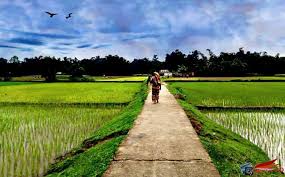 wWwRUvj Kb‡U›U
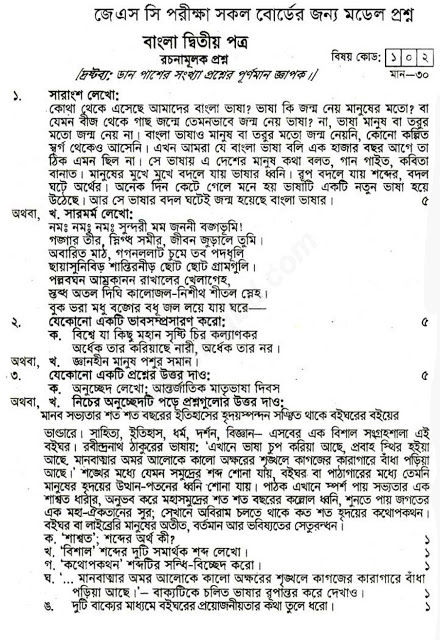 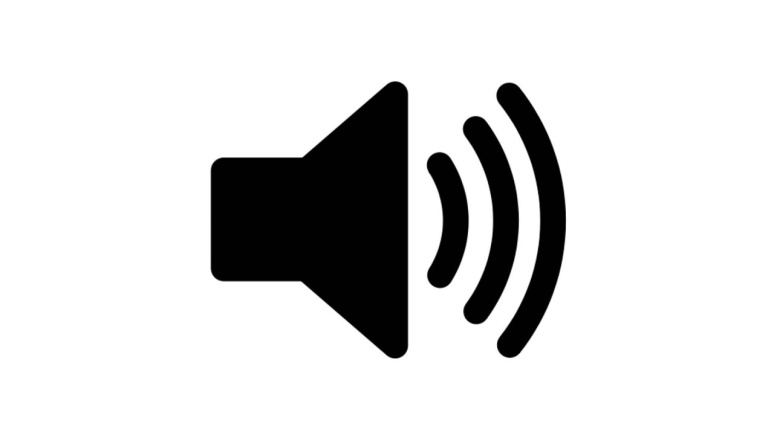 Z_¨, Qwe, kã wKsev wfwWI wWwRUvj gva¨‡g cÖKvk Kiv|
wWwRUvj Kb‡U›U- Gi cÖKvi‡f`
wWwRUvj Kb‡U›U‡K bvbvfv‡e ‡kÖwYKiY Kiv hvq| Z‡e, wWwRUvj Kb‡U›U‡K cÖavb PviwU fv‡M fvM Kiv n‡q‡Q|
wWwRUvj Kb‡U›U- Gi cÖKvi‡f`
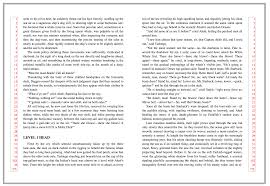 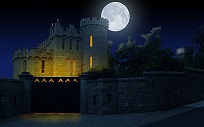 ‡U·U ev wjwLZ Kb‡U›U
2. Qwe
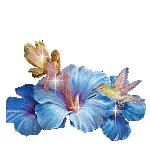 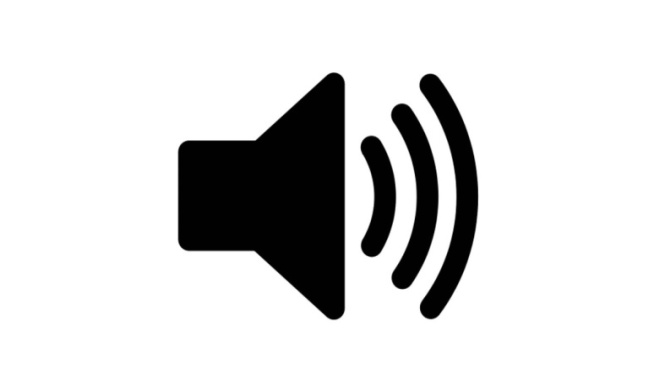 3. kã ev AwWI
4. wfwWI I Gwb‡gkb|
‡U·U ev wjwLZ Kb‡U›U
wWwRUvj gva¨‡g wjwLZ Z‡_¨i cwigvYB me‡P‡q †ewk| †hgbt- eøM †cv÷, cY¨ ev †mevi ZvwjKv, B-eyK msev`cÎ, †k¦ZcÎ BZ¨vw`|
Qwe
d‡Uv, nv‡Z AvuKv Qwe, A¼bKiY, KvUz©b, Bb‡dv-MÖvwd·, Gwb‡g‡UW Qwe BZ¨vw` GB avivi Kb‡U›U|
kã ev AwWI
kã ev AwWI AvKv‡ii mKj Kb‡U›U GB cÖKv‡i AšÍfy©³| †h‡Kv‡bv wel‡qi AwWI dvBj, B›Uvi‡b‡U cÖPvwiZ eªWKv÷ AwWI Kb‡U‡›Ui AšÍf©y³|
wfwWI I Gwb‡gkb
‡gvevBj †dv‡bI wfwWI e¨e¯’v _vKvq wfwWI Kb‡U‡›Ui cwigvY evo‡Q| BDwUDe Gi g‡Zv wfwWI †kqvwis mvB‡Ui Kvi‡Y B›Uvi‡b‡U wfwWI  Kb‡U‡›Ui cwigvY w`b w`b e„w× cv‡”Q| GQvov B›Uvi‡b‡U †Kv‡bv NUbvi wfwWI mivmwi cÖPvwiZ nIqv‡K wfwWI w÷ªwgs e‡j| Ggb Kb‡U›UI wfwWI Kb‡U‡›Ui AvIZvfz³|
g~j¨vqb
1. wWwRUvj Kb‡U›U KZ cÖKvi?
	K. 1 			L. 2 		M. 3 		N. 4
2. wb‡Pi †KvbwU wWwRUvj Kb‡U›U?
	K. Acv‡iwUs wm‡÷g 			L. A¨vwcø‡Kkb †cÖvMÖvg		M. Gwb‡gkb		 	N. g‡Wg
3. wWwRUvj gva¨‡g †KvbwUi cwigvY me‡P‡q †ewk?
	K. nv‡Z AvuKv Qwe 			L. I‡qwebv‡i AwWI		M. wjwLZ Z_¨			N. wfwWI
4. wb‡Pi †KvbwU ‡U·U Kb‡U›U?
	K. Bb‡dv-MÖvwd·			L. eøM †cv÷ 			M. Gwb‡gkb 			N. KvU©yb
5. Bb‡dv-MÖvwd· †KvbwU?
	K. kã 					L. Qwe				M. ‡U·U				N. wfwWI
evwoi KvR
wWwRUvj Kb‡U›U Gi cÖKvi‡f` e¨vL¨v Ki|
ধন্যবাদ